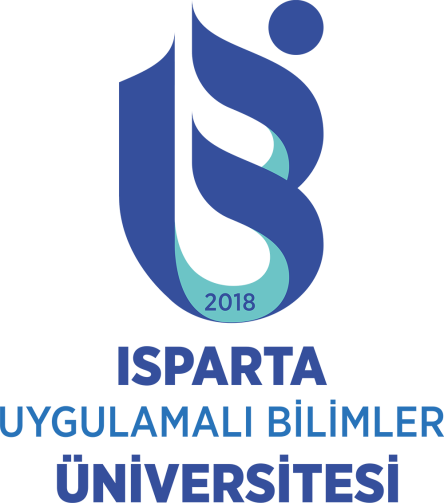 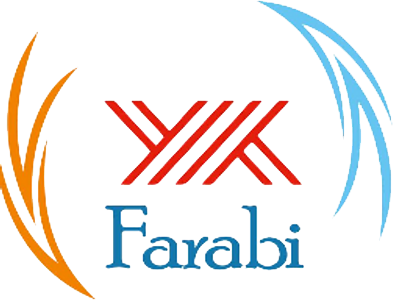 2020-2021 
AKADEMİK YILI 
FARABİ DEĞİŞİM PROGRAMI BAŞVURULARI BAŞLAMIŞTIR

01 Mart 2020
15 Mart 2020
http://farabi.isparta.edu.tr/
Başvuru Şartları
I. Mevcut Farabi Protokol sahibi birimlerin öğrencisi olmak, 

II.- Ön Lisans, Lisans Öğrencileri’nin Genel Not Ortalamasının (GNO) en az 2.0/4.0 olması,

III. Yüksek Lisans ve Doktora Öğrencileri’nin Genel Not Ortalamasının (GNO) en az 2.5/4.0 olması
Farabi Değişim Öğrencileri Bilgilendirme Toplantısı

02 Mart Pazartesi 14.00
06 Mart Cuma 14.00

Bilgilendirme Toplantı Yeri:  Orman Fakültesi Çatı Amfi
Başvuru Tarihi: 01 Mart 2020 
Son Başvuru Tarihi: 15 Mart 2020 (mesai sonu) 
Başvuru adresi: http://farabi.isparta.edu.tr/ online başvuru yapabilirsiniz